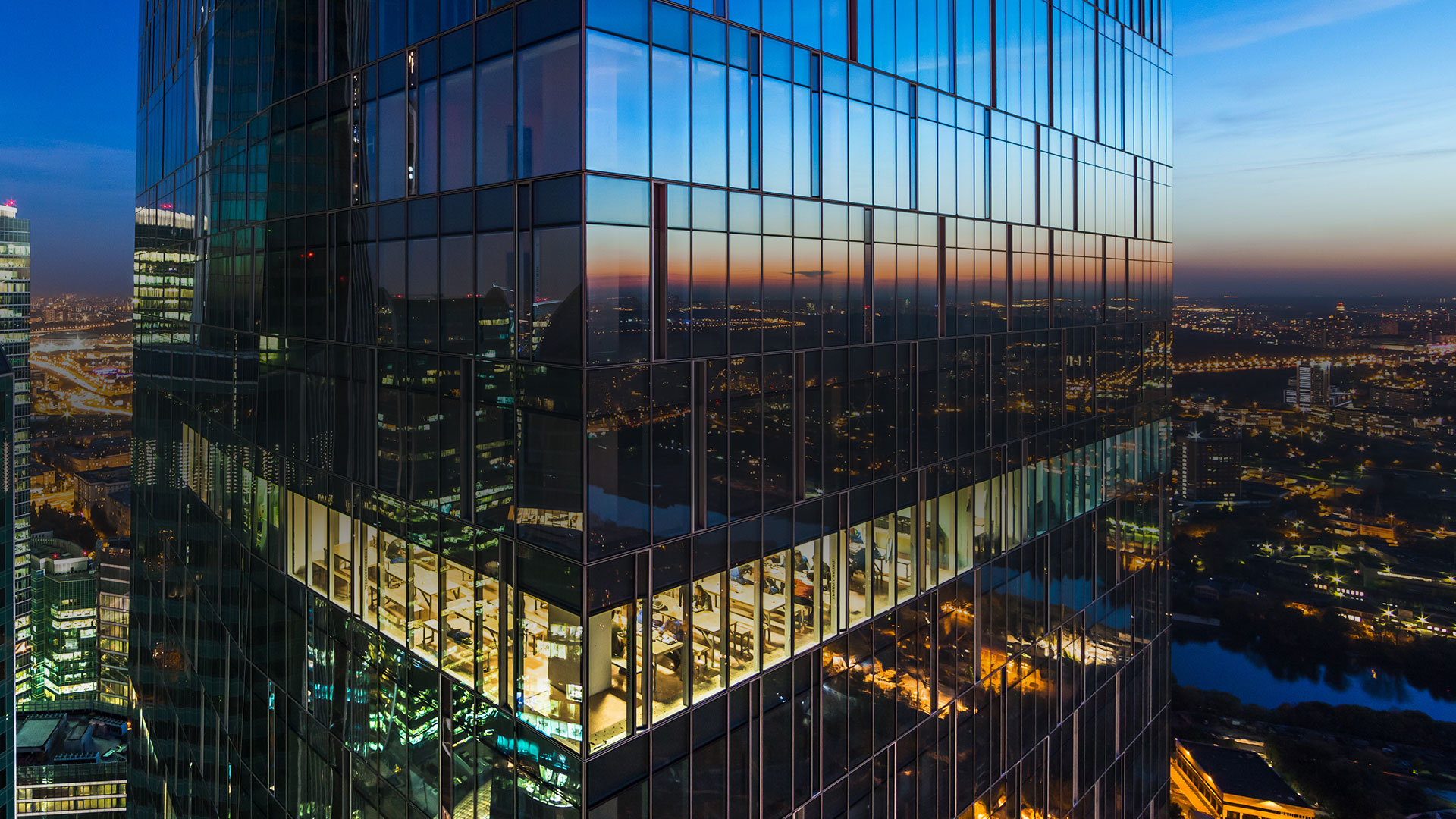 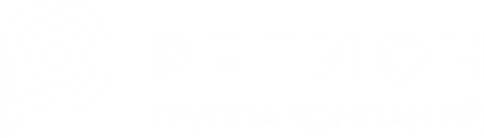 ЧЕСТНЫЙ ПРОГНОЗ ДЛЯ РОССИЙСКОЙ ВАЛЮТЫ И РИСКОВ КРИЗИСА НА 2022 ГОД
Москва | Январь 2022
ИТОГИ 2021
Восстановление экономики оказалось очень скорым и мощным.

Предложение товаров существенно отставало от спроса, сфера услуг полностью не восстановилась.

Геополитический ландшафт был непростым, но постепенно улучшался.
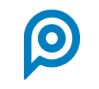 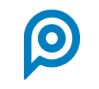 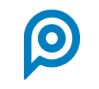 Источник: Росстат, ЦБ РФ, ИК РЕГИОН
ЧЕСТНЫЙ ПРОГНОЗ ДЛЯ РОССИЙСКОЙ ВАЛЮТЫ И РИСКОВ КРИЗИСА НА 2022 ГОД
2
СПРОС
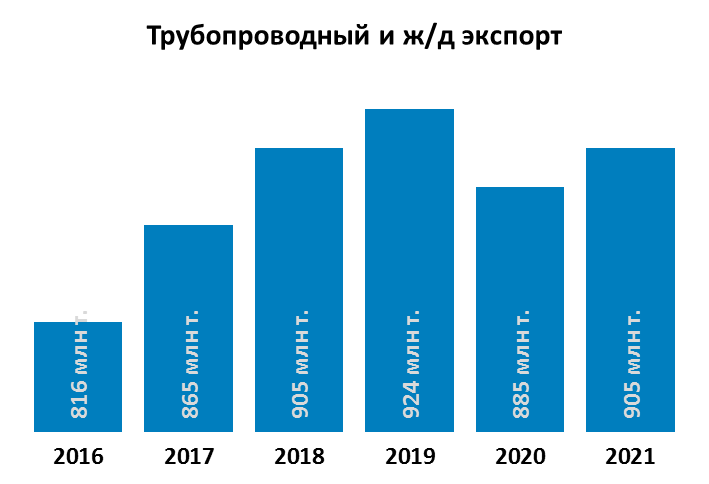 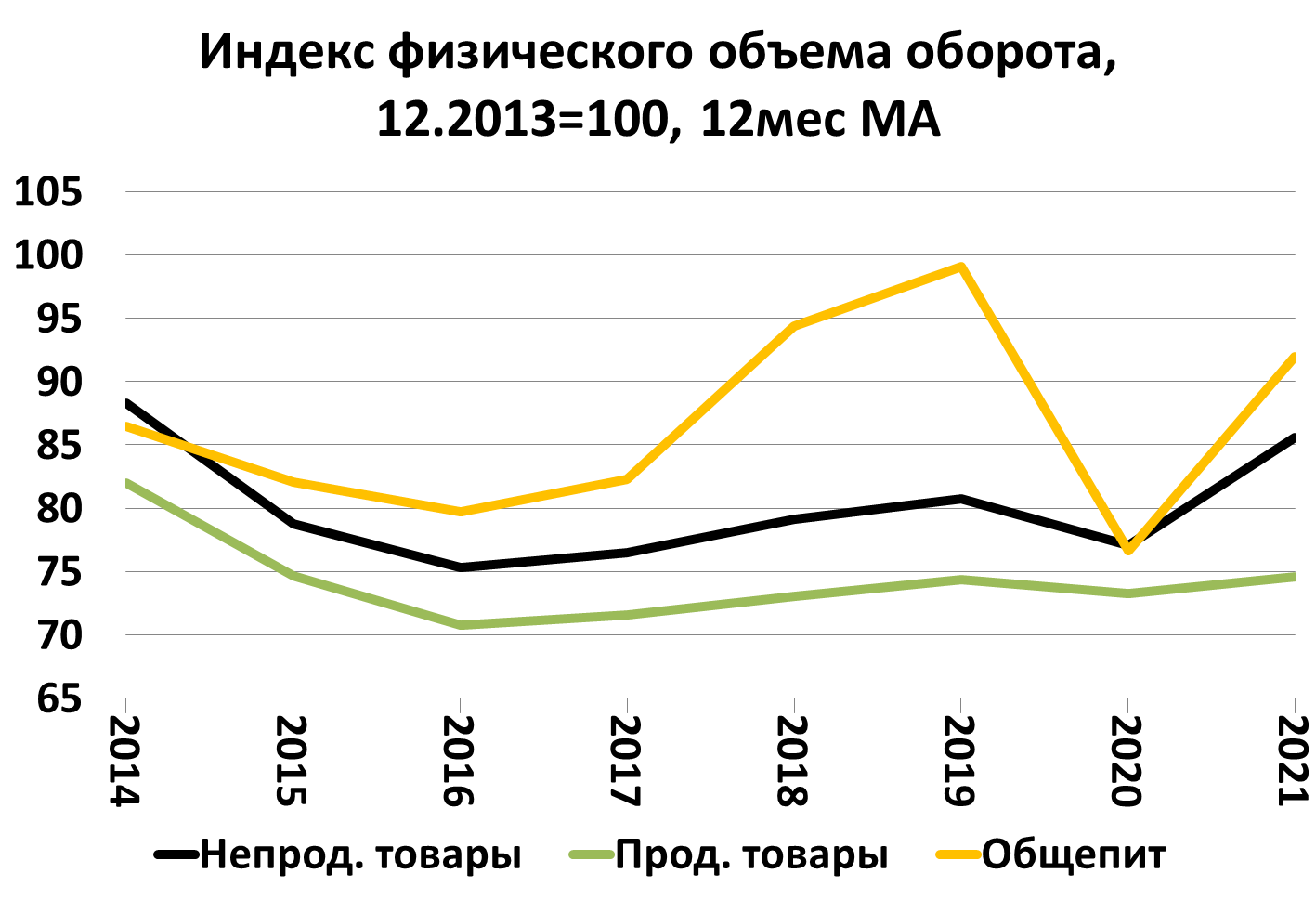 Источник: Росстат, Минэнерго, РЖД
ЧЕСТНЫЙ ПРОГНОЗ ДЛЯ РОССИЙСКОЙ ВАЛЮТЫ И РИСКОВ КРИЗИСА НА 2022 ГОД
3
ЦЕНЫ
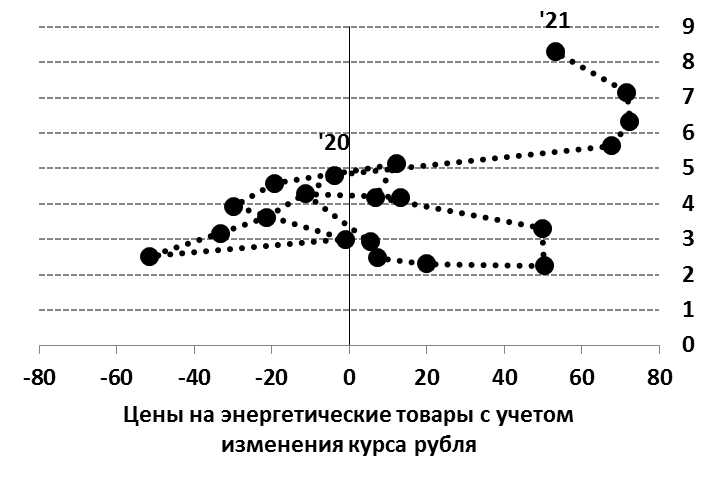 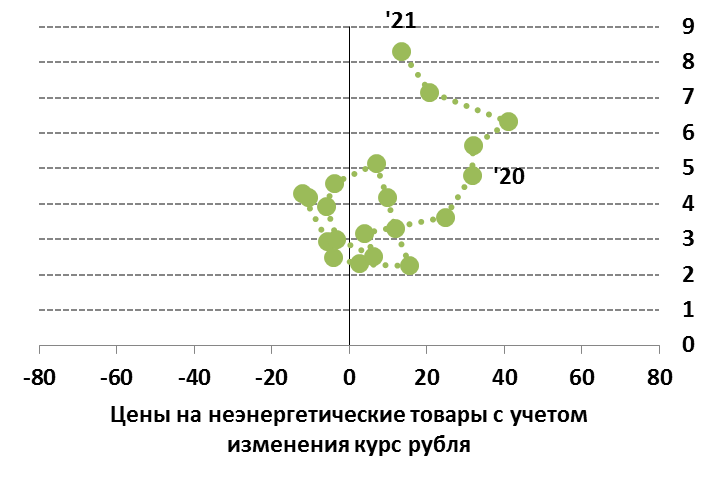 Источник: Росстат, Всемирный банк, ЦБ РФ
ЧЕСТНЫЙ ПРОГНОЗ ДЛЯ РОССИЙСКОЙ ВАЛЮТЫ И РИСКОВ КРИЗИСА НА 2022 ГОД
4
ЦЕНТРАЛЬНЫЕ БАНКИ
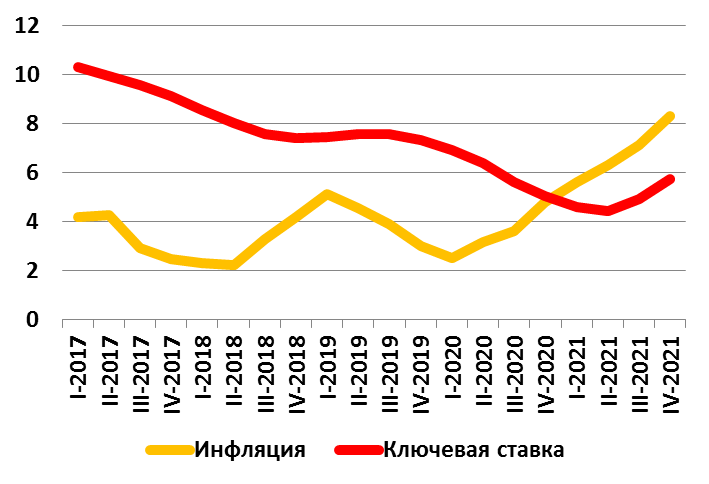 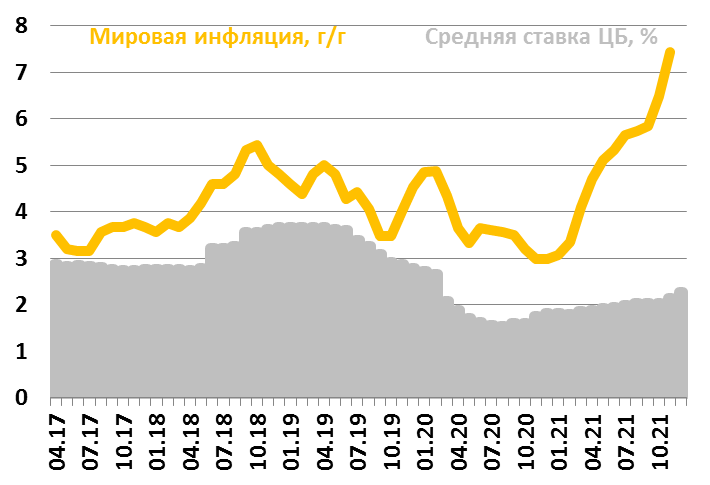 Источник: Банк международных расчетов, Moody’s, ЦБ РФ
ЧЕСТНЫЙ ПРОГНОЗ ДЛЯ РОССИЙСКОЙ ВАЛЮТЫ И РИСКОВ КРИЗИСА НА 2022 ГОД
5
РЫНОК ТРУДА
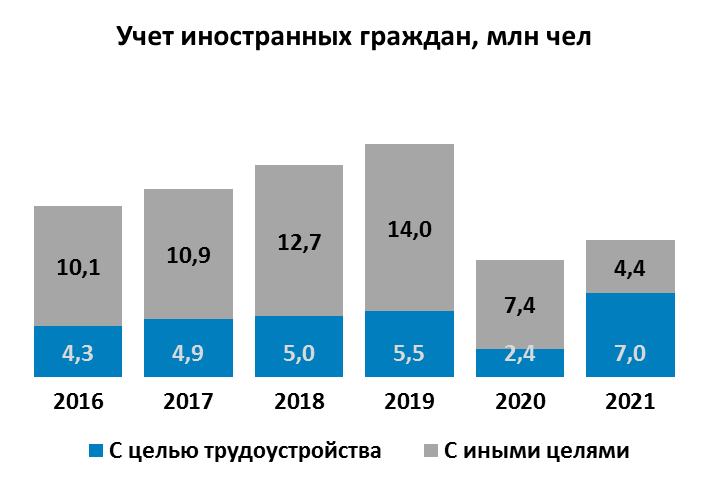 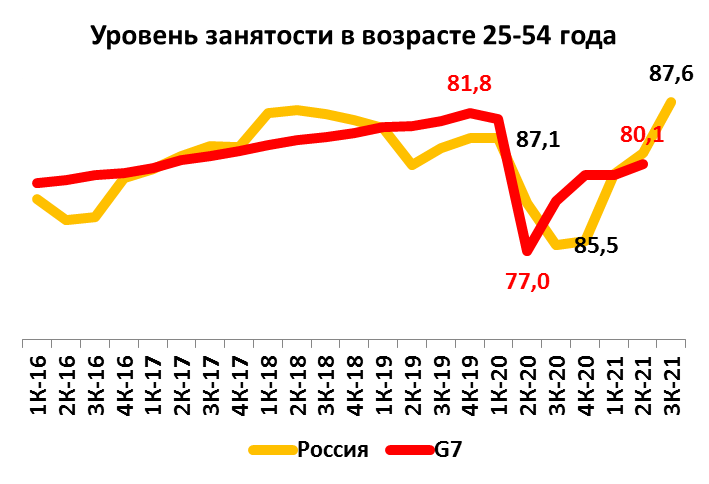 Источник: МВД, ОЭСР
ЧЕСТНЫЙ ПРОГНОЗ ДЛЯ РОССИЙСКОЙ ВАЛЮТЫ И РИСКОВ КРИЗИСА НА 2022 ГОД
6
РУБЛЬ
Геополитическая премия в рубле исчезла к концу 2021 года. Но с приближением промежуточных выборов в Конгресс США (переизбрание 100% Палаты представителей и 34% Сената) она может вновь вырасти.

Торговый баланс в 2022 году сохранит большой профицит за счет высоких цен на сырье.

Крупнейшие экспортеры увеличат продажу валюты для финансирования капитальных вложений и возросших налоговых выплат.
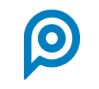 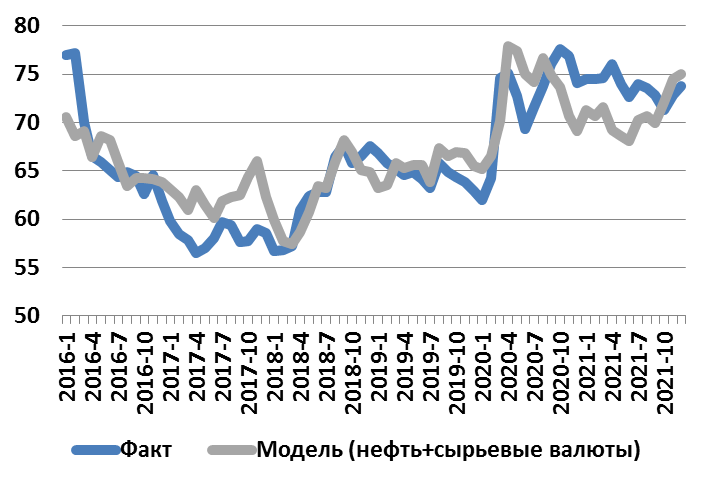 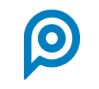 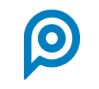 Источник: Refinitiv, ИК РЕГИОН
ЧЕСТНЫЙ ПРОГНОЗ ДЛЯ РОССИЙСКОЙ ВАЛЮТЫ И РИСКОВ КРИЗИСА НА 2022 ГОД
7
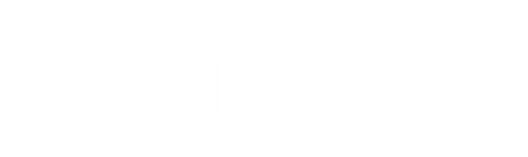 region.ru
+7 (495) 777-29-64